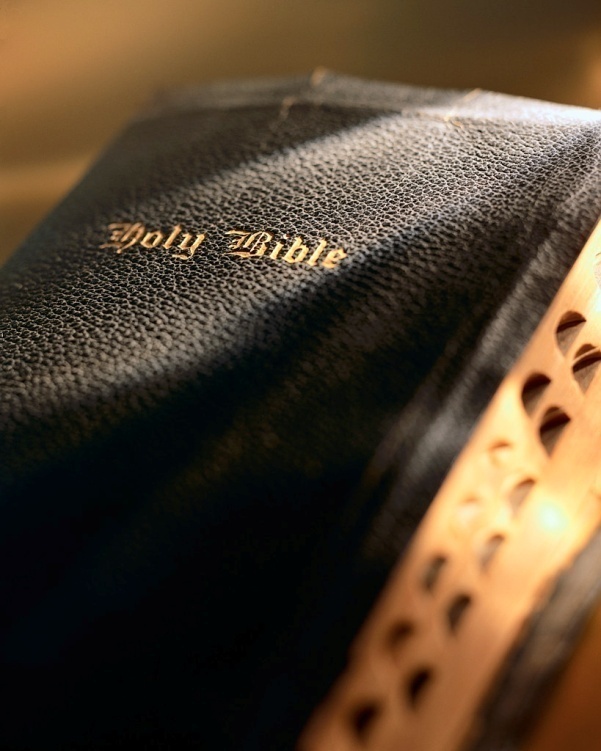 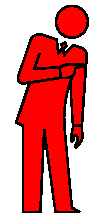 Lesson #1:  First Things First (Matt. 6:33)
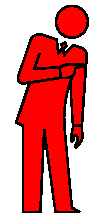 Lesson #2:  Adding To Your Faith (2 Pet. 1:5-11)
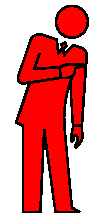 Lesson #3:  Unspotted From the World (Jas. 1:27)
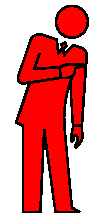 Lesson #4:  Faithfulness (Prov. 20:6)
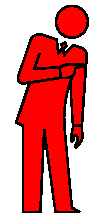 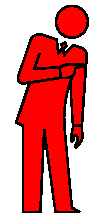 Lesson #5:  Whereby When Ye Read (2 Tim. 2:15)
Lesson #6:  Meeting Our Responsibilities (Rom. 14:12)
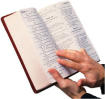 "grow in the grace
and knowledge
of the Lord"
2 Peter 3:18
2
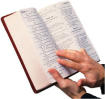 "grow in the grace
and knowledge
of the Lord"
2 Peter 3:18
In today’s society the family has been referred to as “an endangered species”!
Divorce rates are declining, but cohabitation rates are booming!
By age 30, 75% of U.S. women will have cohabited with a man.
“The question becomes not who cohabits, but who doesn’t?”
3
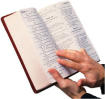 "grow in the grace
and knowledge
of the Lord"
2 Peter 3:18
In today’s society the family has been referred to as “an endangered species”!
In 1960 73% of children lived with two married parents, in 2013 that had fallen to 48%.
“Fatherless” males account for 70% of long-term prison inmates; 60% of rapists, 75% of murders.
“Fatherless” 40X more likely to experience child abuse, drop out rate 3X, more likely to need psychiatric treatment and/or commit suicide.
4
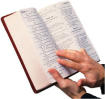 "grow in the grace
and knowledge
of the Lord"
2 Peter 3:18
In today’s society the family has been referred to as “an endangered species”!
The illegitimacy rate has increased 66% since 1980 and still growing:
Overall rate:  40.7%
72.3% non-Hispanic Blacks
66.2% Native American
53.3% Hispanic
29.1% non-Hispanic Whites
5
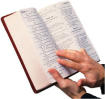 "grow in the grace
and knowledge
of the Lord"
2 Peter 3:18
The prime reason our society finds itself in this quagmire is that most have totally thrown out Bible principles regarding marriage and the family.
2 Tim. 3:13:  But evil men and seducers shall wax worse and worse, deceiving, and being deceived.
6
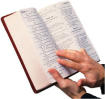 The Family
“…a man shall leave his father and mother and be joined to his wife…”  Mk. 10:7
As the Family Goes So Goes the Nation
Marriage and the Home Are Ordained
      and Regulated By God
The Purpose of Marriage
Marriage Is For Life
The Mutual Responsibilities In Marriage
The Children in the Family
7
1.  As the Family Goes So Goes the Nation
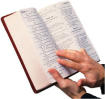 The Family
“…a man shall leave his father and mother
and be joined to his wife…”  Mk. 10:7
“Blessed is the nation whose God is the Lord, the people He has chosen as His own inheritance.”

Psalm 33:12
“The strength of a nation is derived from the integrity of its homes.”

Confucius
“The hand that rocks the cradle rules the world.”

Unknown
“Righteousness exalts a nation, but sin is a reproach to any people.”

Proverbs 14:34
8
2.  Marriage and the Home Are Ordained and Regulated By God
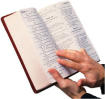 The Family
“…a man shall leave his father and mother
and be joined to his wife…”  Mk. 10:7
God created a “help meet” for man:  Gen. 2:18
God performed the first surgery:  Gen. 2:21-25
God joined the man and woman in the first marriage, the first family:  Gen. 2:24; Prov. 18:22; Heb. 13:4
9
3.  The Purpose of Marriage
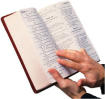 The Family
“…a man shall leave his father and mother
and be joined to his wife…”  Mk. 10:7
Not all marry for the right reasons!
Just to get away from home
For spite, pity, or adventure
Because of physical attraction
Money
To escape loneliness
For social prestige
10
3.  The Purpose of Marriage
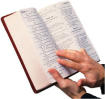 The Family
“…a man shall leave his father and mother
and be joined to his wife…”  Mk. 10:7
The divine purpose of marriage:
Meet the needs of man and the family:  1 Cor. 11:11-12
Propagating and nurturing the human family:  Gen. 1:28; Eph. 6:1-4; Matt. 19:4-5
Keep the human race morally pure:  1 Cor. 7:2; Heb. 13:4
11
4.  Marriage Is For Life
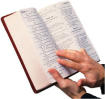 The Family
“…a man shall leave his father and mother
and be joined to his wife…”  Mk. 10:7
God’s word unequivocally teaches that marriage is for life:  Rom. 7:1-4
There are only two scriptural reasons which allow one to be remarried:  Rom. 7:1-4; 1 Cor. 7:39-40; Matt. 19:9
God does not allow divorce just because spouse is an unbeliever:  1 Cor. 7:10-11
12
5.  The Mutual Responsibilities In Marriage
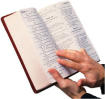 The Family
“…a man shall leave his father and mother
and be joined to his wife…”  Mk. 10:7
Marriage is not one-sided; husband and wife have an important partnership each must faithfully accept and dutifully discharge.
Mutual responsibilities:
Love one another:  Eph. 5:33
Companionship:  Gen. 2:18
Satisfaction of physical desires:  Heb. 13:4; 1 Cor. 7:1-5
Faithfulness:  1 Cor. 6:18; Gal. 5:19-20; Matt. 19:9
13
5.  The Mutual Responsibilities In Marriage
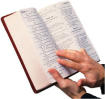 The Family
“…a man shall leave his father and mother
and be joined to his wife…”  Mk. 10:7
Some responsibilities of wives and mothers:
Proper behavior:  1 Pet. 3:1-6; Eph. 5:22-24; Col. 3:18
Motherhood:  1 Tim. 2:15; 2 Tim. 1:5; 2 Tim. 3:15
Homemakers:  Titus 2:4-5; Prov. 31:10--31
14
5.  The Mutual Responsibilities In Marriage
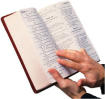 The Family
“…a man shall leave his father and mother
and be joined to his wife…”  Mk. 10:7
Some responsibilities of husbands and fathers:
Head of the family:  Eph. 5:23-25; 1 Cor. 11:3
Love wife at the highest order:  Eph. 5:25; 1 Pet. 3:7; 5:5
Guide the household:  Eph. 6:4; Prov. 22:6; 13:24; 19:18; 29:15-17
15
6.  The Children In The Family
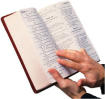 The Family
“…a man shall leave his father and mother
and be joined to his wife…”  Mk. 10:7
Some responsibilities of children:
Obey and honor parents:  Eph. 6:1-3; Lk. 2:51-53; Rom. 1:29-32;  Prov. 17:25; 15:20; Deut. 21:18-21; Prov. 30:17; Deut. 27:16
Learn to work:  Lam. 3:27; Eph. 4:28; 1 Tim. 5:4
Learn to love God and His word:  Eph. 6:4; Prov. 22:6; 2 Tim. 3:15
16
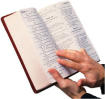 The Family
Conclusion
“…a man shall leave his father and mother
and be joined to his wife…”  Mk. 10:7
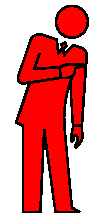 We must follow God’s word when it comes to marriage and family relationships.
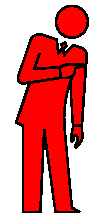 Each family member must do their God-given part!
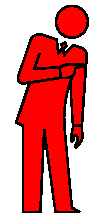 We must obey God in ALL things!
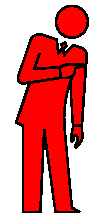 Are you obeying God in regards to family obligations?
17